DEN 2315 Oral Pharmacology: Course Overview and Assignments
Anna Matthews, RDH, MS
Dental Hygiene Department
NYCCT/CUNY
DEN 2315: Course Description
Core Dental Hygiene course providing students with foundations of Pharmacology
Offered in the Fall semester to senior DH students
Will be offered in the Summer 2013 for the first time to accommodate students of DH Evening program
2 credits
Summer Schedule
5 weeks beginning 07/9 and ending 08/8/13
Meeting in class twice a week, Tue/Thursday 6-8:30 pm
Using OpenLab platform
Online participation is required
4 in-class exams
4 online assignments
Our OpenLab Page
Already in action!
Students have been participating in the online discussions of the articles I post for them (NYT Science section) and videos/documentaries (Frontline/PBS)
All students have been working on their Assignment 1 and some have successfully completed it.
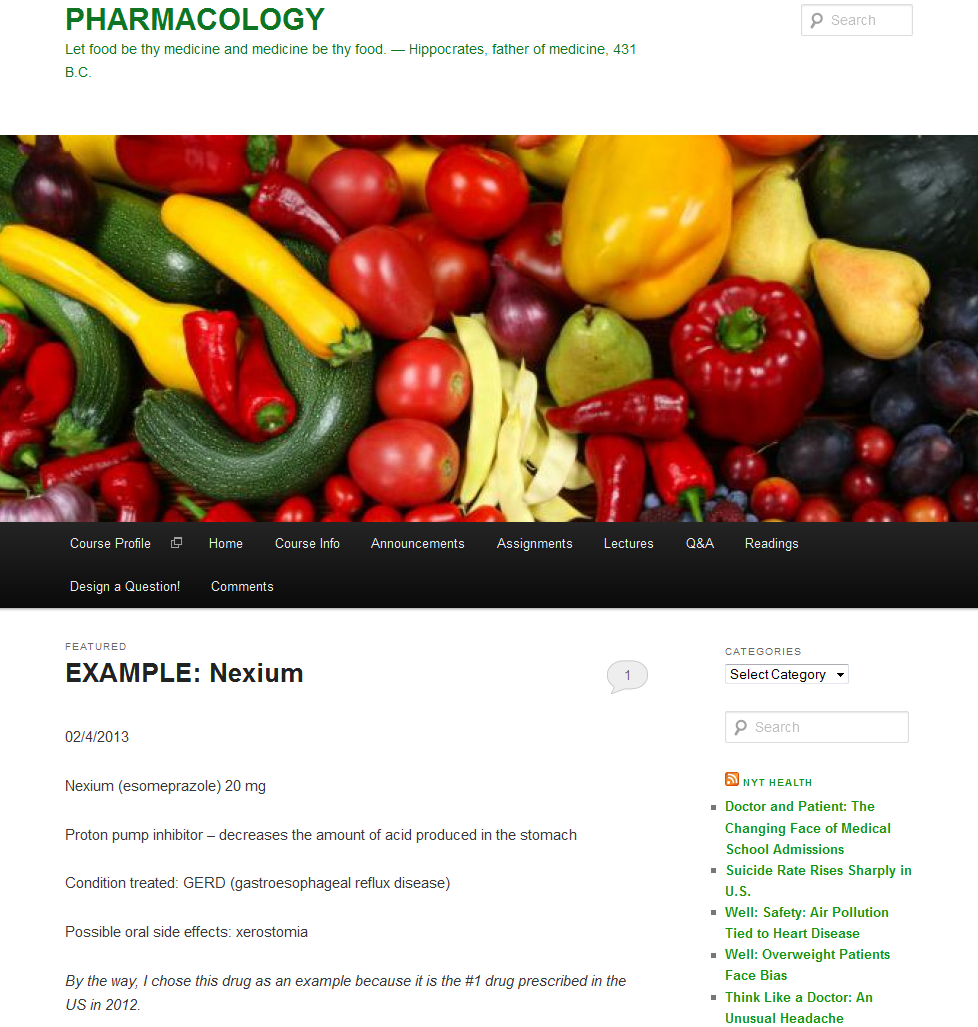 Assignment 1
Clinical Drug Information
Was designed to be completed during Spring 2013 semester to provide clinical experience (in the Summer session there will be no clinical courses)
Gen Ed SLOs: KNOWLEDGE – Breadth of Knowledge; SKILLS – Communication, Inquiry/Analysis; INTEGRATION – Information Literacy
HIEP: Collaborative Assignments/Projects
Assignment 2
“DRUGS IN THE NEWS”
Students will find a news article or a video segment talking about any drug
They will upload the article/video to our OpenLab page and write a short summary providing information they have or will learn in our course about that drug
Students will evaluate whether the news segment provided accurate or misleading information
Students will read/watch news segments of at least two of their classmates, read, and comment on their posts.
SLO: INTEGRATION – Information Literacy; SKILLS – Communication
HIEP: WIC, Collaborative Assignments/Projects
Assignment 3
Reflective Essay
Students will watch one of the three Frontline/PBS documentaries related to drugs which will be posted for them on OpenLab 
They will write a 500-600 words reflective essay discussing their impression from the video and its relation to our course
SLO: KNOWLEDGE – Depth of Knowledge, Lifelong Learning; SKILLS – Inquiry/Analysis; Communication
HIEP: Writing Intensive Course
Assignment 4: Purpose
“COMMON MISCONCEPTIONS”

This assignment is designed to let the students experience the importance of the issues we are studying in our Pharmacology course and the application of the knowledge they acquire during our course to the concerns outside of school, and to help in analyzing and solving matters essential to the community.

As dental professionals, it is very important for us to be able to answer our patients’ questions related to the dental procedures, commonly prescribed and over the counter medications and their benefits as well as side effects, evidence-based treatment and preventive strategies, and clearing the common misconceptions our patients might have. We should be able to not only know the right answer (or to find it quickly), but also to communicate it to the patient in a clear and effective way. In addition to benefitting our patients by providing them with the most appropriate solution to their concern, this ability will also raise their trust in our professional skills.
Assignment 4: Description of the Task
Identify one misconception you have heard from your patients or colleagues in a dental setting you’ve worked in (or in our own DH clinic). This has to be related to medications or medical/dental procedures and/or their side effects. Some examples are:
 
MMR Vaccines cause autism
Antibiotics cause discoloration of the teeth
Fluoride in drinking water/toothpaste/in-office gels is dangerous to humans
 
Research the topic and find 2-3 articles/publications from the reliable sources debunking the misconception. Sources can include but are not limited to:
Professional dental and dental hygiene websites
www.adha.org
www.ada.org
www.aapd.org
Governmental websites
www.cdc.gov
www.fda.gov
Peer-reviewed professional dental and dental hygiene publications
Articles found though www.pubmed.gov
Evidence-based dentistry http://www.nature.com/ebd/index.html

Using the evidence you find, write a 500-600 words essay introducing the misconception, providing the evidence to the contrary, and concluding with the correct research-based information/advice. Your essay should be presented in a professional but easy to understand, clear manner. Imagine that you are talking to your patient who is not familiar with our dental jargon.
Post your essay on our OpenLab webpage under appropriate category.
 
Read the essays of your classmates and comment on at least two of them, providing your feedback/opinion about the problem/misconception they’ve identified and their approach to providing correct information to their audience. If two people have already commented on the essay, please comment on another one. Provide valuable response, the type of feedback you would have liked to receive for your own essay.
Assignment 4: Assessment
Assignment 4: Gen Ed SLOs and HIEP
SLO: Upon completion of the assignment, the following Gen Ed learning outcomes will be achieved:

INTEGRATION: Information Literacy: the students will be able to gather, interpret, and apply information discerned from a variety of sources; 
SKILLS: Communication: students will communicate in diverse settings and groups using written means; Inquiry/Analysis: students will employ scientific reasoning and logical thinking; 
VALUES, ETHICS, RELATIONSHIPS: Professional/Personal development: students will show ability to work in a team, build consensus and respect; Global/Multicultural orientation: students will demonstrate expanded cultural awareness and sensitivity and be able to communicate across cultural boundaries.

HIEP: Writing-Intensive Course; Collaborative Assignments/Projects